Implementation of Medications for Opioid Use Disorder (MOUD) in Massachusetts’ County Jails: Effects on Post-release Care Continuity, Overdose, Reincarceration and Mortality
Peter D. Friedmann1,2, Donna Wilson1, Thomas J. Stopka3, Dana Bernson4, Ekaterina Pivovarova5, Warren Ferguson5, Randall Hoskinson Jr.1, Rebecca E. Rottapel3, Benjamin Bovell-Ammon2, Ayorkor Gaba6, Jake R. Morgan7,  Thomas Senst8, Edmond Hayes9, Elizabeth A. Evans10 for the MassJCOIN Research Hub


No disclosures to report
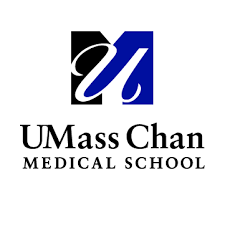 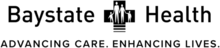 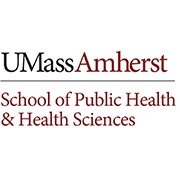 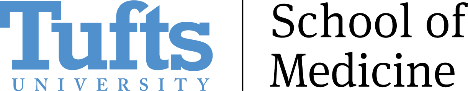 MA-JCOIN Background
Legislative mandate (CARE Act) created Massachusetts Chapter 208
Required jails* to implement a pilot program for all FDA-approved types of MOUD no later than 09/01/2019 
medication maintenance at intake
induction w/in 30 days of release
Pilot program included 7 jails (in red)
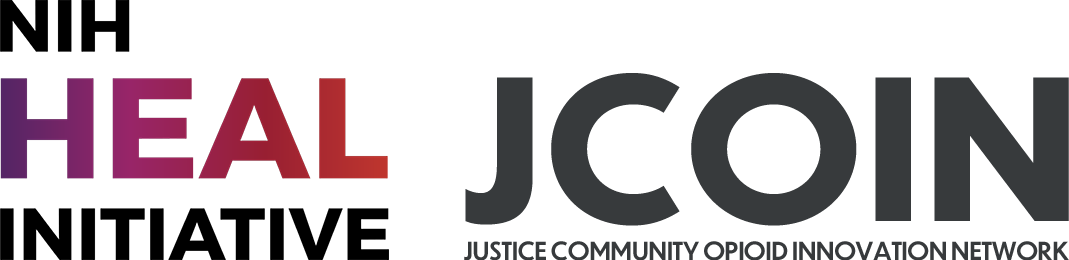 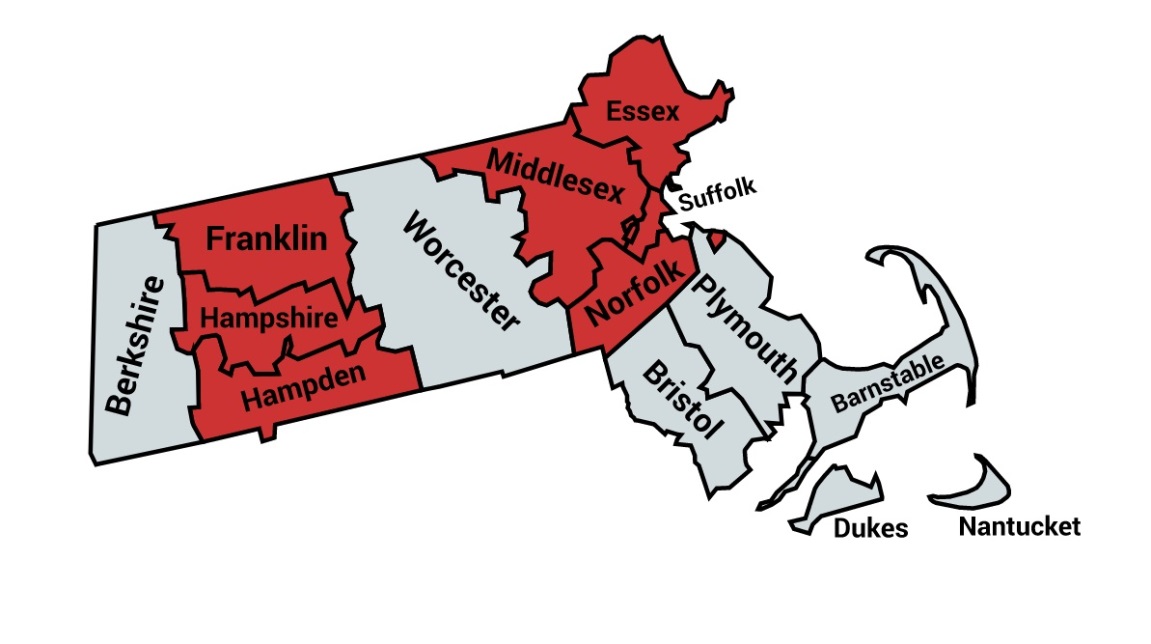 *Includes jails and Houses of Correction
Type 1 hybrid effectiveness-implementation study
Sampling
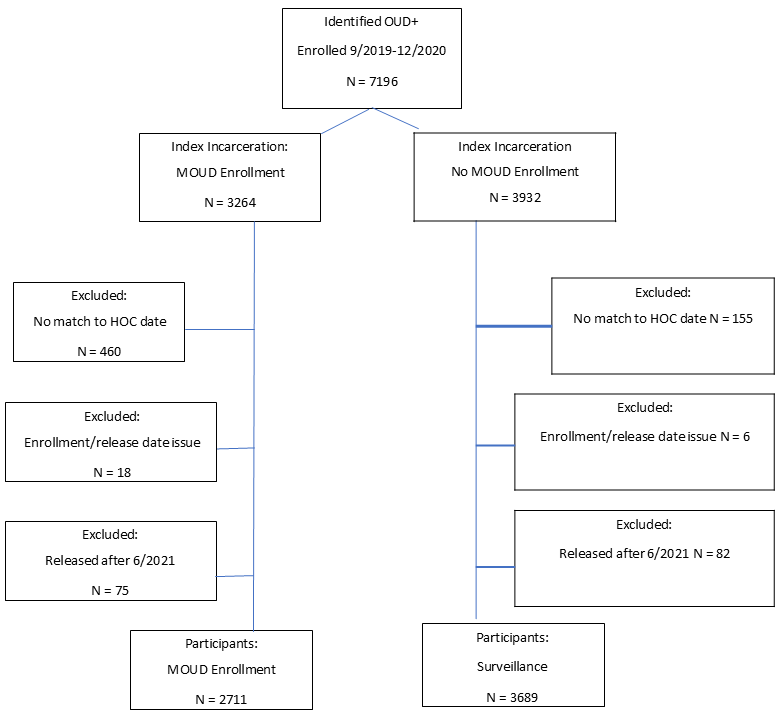 7 Jails/HOCs

Probable OUD
Enrolled between Sept 2019--Dec 2020
Exited pre-July 2021 (i.e. >180 days of post-release community follow-up)

n= 6,460 jailed persons with OUD
Received MOUD while incarcerated: n=2,771; 43%
Did not receive MOUD while incarcerated: n=3,689; 57%
Probable OUD
Data Source: Public Health Data Warehouse (PHD) 2.0
Analytic Environment
SAS datasets
Secure, remote server
Analysis via SAS Studio

System Attributes
Linkage at individual level
Longitudinal (2011-2020)
Data encrypted in transit & at rest
Datasets unlinked at rest
Linking and analytics “on the fly”
No residual files after querying 
Analysts can’t see data 
Automatic cell suppression
PMP
Cancer Registry
Toxicology
Early Intervention
Data Sources

Public Health
Public Safety
Criminal Justice
Medical Claims & Hospital
Other State Agencies
Aggregate
Death Records
WIC
Birth Records
OCME Intake
APCD Spine
Hepatitis A
Jails
Prisons
Fetal Death Records
Hepatitis C
Hospital, ED, & Outpatient
MATRIS (EMS)
Medical, Dental, & Pharmacy Claims
HIV
DTA: SNAP Benefits
BSAS Treatment
DHCD
Worker’s Comp
Veteran’s Services
DMH
Index of Concentration at the Extremes
Community 
Level Data
Town & Zip Census
Naloxone Refills
First Responder Naloxone
Naloxone Enroll
Naloxone Rescues
Massachusetts Department of Public Health       mass.gov/dph
[Speaker Notes: PHD is a collection of data sets sourced from inside and outside the Department of Public Health. 
PHD enables the development of a longitudinal database to analyze population health trends.
Most data sets in PHD are linked at the individual level to the All Payers Claims Database, which serves as the spine for linking individual information across datasets. 
We use 5 personal identifiers to perform this linkage: First name, Last name, Date of Birth, Gender, SSN and Zip Code of residence
After each dataset is linked, the personal identifiers (except for the Zip Codes) are dropped to protect the information. Also, dates of service included in some datasets are modified or masked so that we can retain this info for analytic purposes.
During the linkage process the personal identifiers and the analytic information remain segregated to provide an additional layer of protection. 
Once a dataset is linked and tagged with a random number, the data is put at rest in a highly protected hosting environment. 
The assigned random numbers can then be used at a later time to link the information to other data sets for analysis.
In the analytic environment, analysts do not have access to tables containing information. Instead, they are provided with data dictionaries that fully explain the available data elements in each dataset.
The only way analysts interact with PHD data is by submitting approved and verified queries and obtaining aggregate output.
For example an authorized analyst can submit a query to learn the rate of pregnant women during 2018 in Middlesex county; who had a history of OUD; who also at some point during that year received Emergency Medical Services; and who opted into a BSAS treatment program. Further, they can hypothesize and explore elements that may have an effect in how and why people in this group decided to opt into substance use treatment programs.]
OUD Algorithm
Uses DPH’s Public Health Data Warehouse to find indicators for any of the above before the index jail intake
PHD Data Sources: SPINE overdose, BSAS, APCD (medical and pharmacy), Casemix (emergency dept, hospital discharge, outpatient observation), DMH, PMP
Defines 3 types of historical indicators to identify persons with probable opioid use disorder:
Indicator of opioid overdose
Indicator of opioid abuse or dependence	
Indicator  of MOUD treatment
https://www.mass.gov/lists/public-health-data-warehouse-phd-publications#legislative-reports- (Chapter 208 – 2024 Legislative Report )
Methods
Outcomes:
Post-release MOUD treatment
Initiation within 30 days of release
Engagement 75% of first 90 days
Retention at 180 days 
Reincarceration
Non-fatal and fatal opioid overdose
All-cause mortality
Analysis: Propensity score (PS) weights adjusted for selection effects…
Age
Sex
Race
Educational attainment
HOC county
Adjudication status





Veteran status
Homeless history
Pre-incarceration overdose
MOUD at jail entry 
Days incarcerated
Results – Baseline Differences
Results
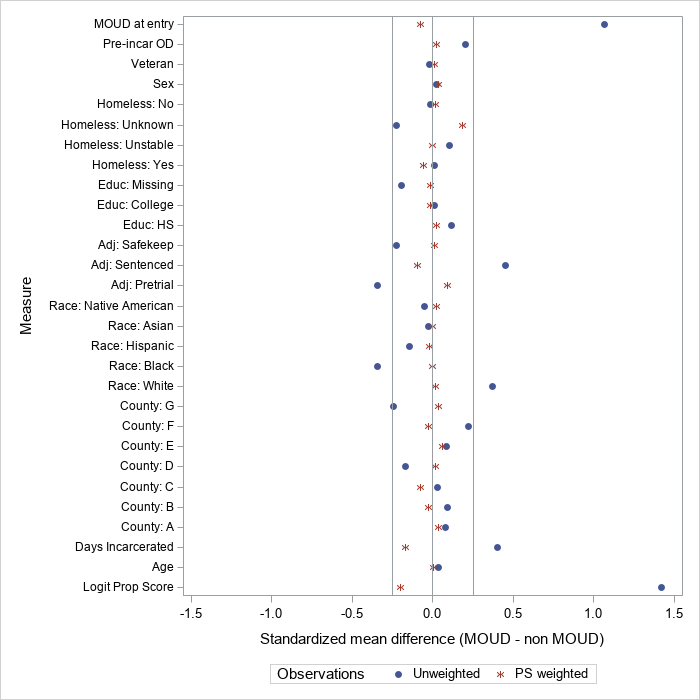 Standardized mean differences before and after propensity score weighting
Propensity Score weights balanced baseline differences.
https://www.mass.gov/lists/public-health-data-warehouse-phd-publications#legislative-reports- (Chapter 208 – 2024 Legislative Report )
Results
MOUD vs. non-MOUD, PS weighted
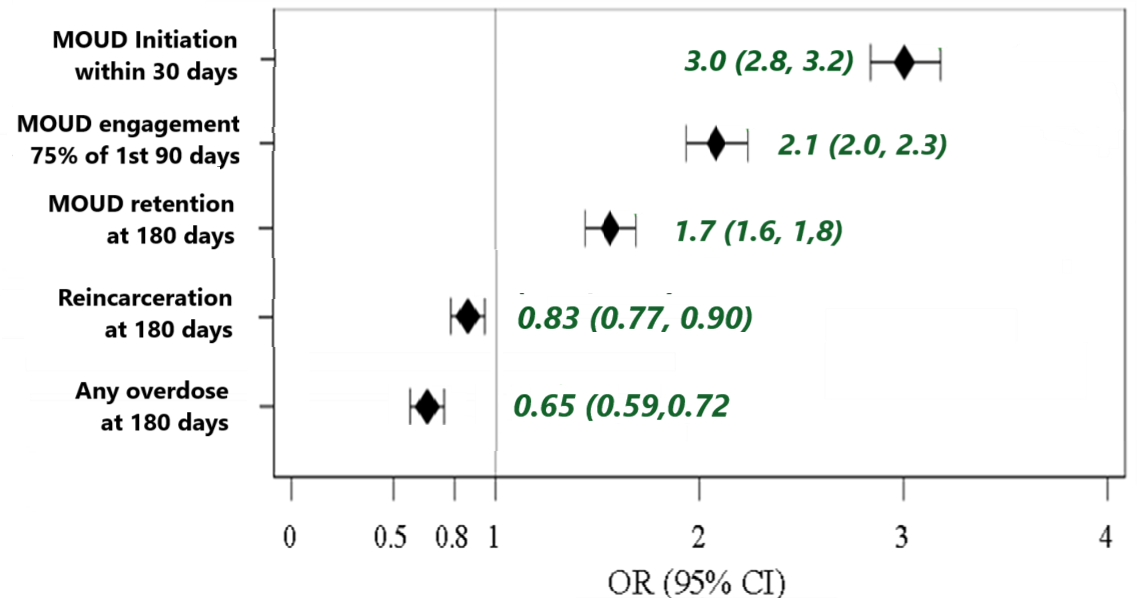 Those treated with MOUD in jail had…
3x greater odds of initiation of MOUD in first 30 days post-release 
~2x greater engagement & retention
Lower odds of reincarceration or any overdose within 180 days
https://www.mass.gov/lists/public-health-data-warehouse-phd-publications#legislative-reports- (Chapter 208 – 2024 Legislative Report )
Results
MOUD vs. non-MOUD, PS weighted
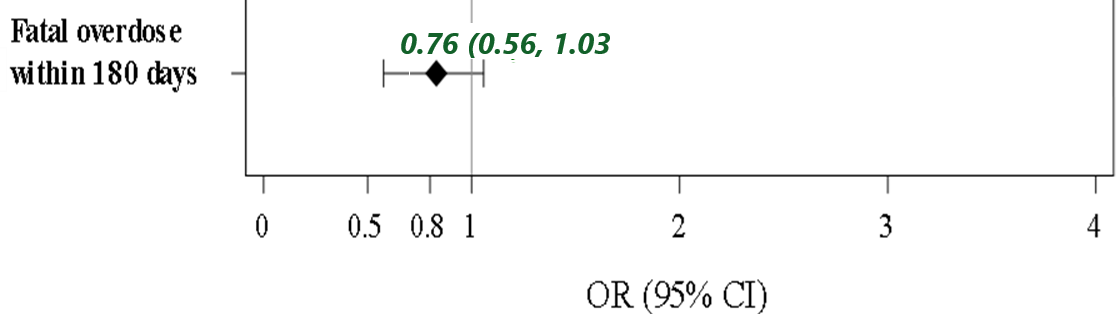 No detected effect on 180-day overdose fatality 



All-cause mortality significantly reduced
(adjusted hazard ratio 0.43, 95% 0.36-0.50).
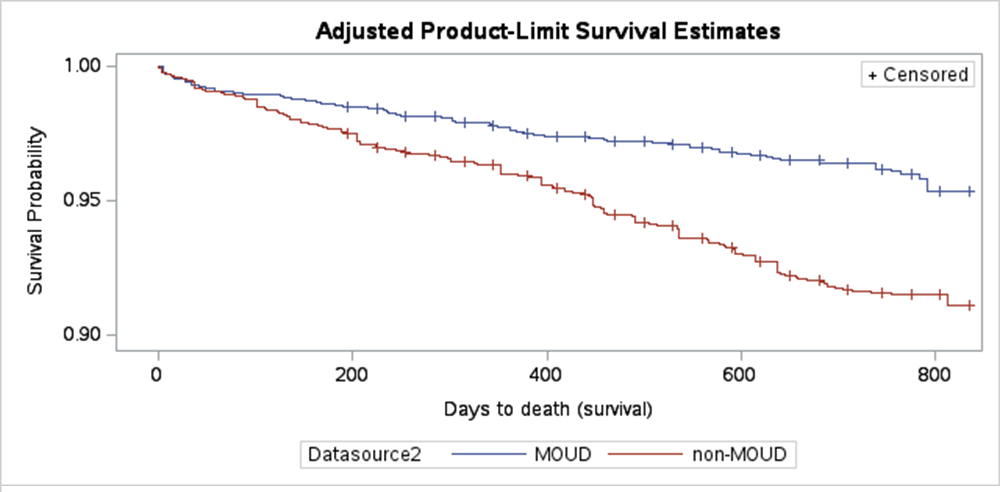 Limitations
Identification of non-MOUD arm not standardized
Sensitivity analyses using OUD algorithm for all
Varied MOUD access in communities  jails
Entry disparities likely reflect community practices
Cannot r/o disparate jail practices
Data quality and matching challenges
Analyst unable to see data directly per PHD policy
COVID-19 may have distorted outcomes
Conclusion
Jail-based MOUD treatment 
↑post-release MOUD in the community
↓total opioid overdose
↓reincarceration 
↓all-cause mortality
Racial and ethnic disparities in MOUD access merit further examination and intervention
Acknowledgments
Correctional Partners
Essex: Sheriff Coppinger, Jason Faro, Dr. Christopher Gudas
Franklin: Sheriff Donelan, Ed Hayes, Dr. Ruth Potee
Hampden: Sheriff  Cocchi, Cassandra Sarno, Dr. Thomas Lincoln, Sally Johnson Van Wright, Marty Lyman
Hampshire: Sheriff Cahillane, Mindy Cady, Bridget Szawlowski
Middlesex: Sheriff Koutoujian, Kashif Siddiqi, Dan Lee, Crystal Miske, Ashley Witts 
Norfolk:  Sheriff McDermott, Erika Sica,  Tara Flynn
Suffolk: Sheriff Tompkins, Rachelle Steinberg, Marjorie Bernadeau-Alexandre 
…and many more!
Project Management
Randall Hoskinson

Research Staff
Caitlin Tanski
Sam Tarplin
Madison Crawford
Elyse Bianchet
Lizbeth Del Toro-Mejias
Patrick Dowd
Jennifer Rossi
Nicole Calhoun
Daviana Englander
Morgan Ruggiro
Jen Cormier
Allison Manco
Shannon Fox
Julia Shannon-Grillo
Atsushi Matsumoto




Rebecca Rottapel


Danielle Ryan
Leah Shapiro
Makaela Press
Bridget Volk
Suzanne Cayer
Mary McPoland
Peter Balvanz
Alma Bartnik
Kiel McGowan
Elizabeth Delorme
Calla Harrington
Emily Moner 
Natanael Velez
Pryce Michener
Rithika Senthilkumar
Data analyst
Donna Wilson

Co-Investigators
Tom Stopka, PhD, MHS
Warren Ferguson, MD
Ekaterina Pivovarova, PhD
Claudia Santelices, PhD 
Sean Murphy, PhD
Kathryn McCollister, PhD

MA Department of Public Health
Dana Bernson (Co-I)
Nicole Schmitt 
Jen Miller
Hermik Babakhanlou-Chase 
Christopher Massad 
Devon Dunn
Funding:  NIDA 1UG1DA050067-01 (Friedmann, Evans), K23DA049953 (Pivovarova)
More Information
MASS. JCOIN Publications Library
‘Bonus’ Papers
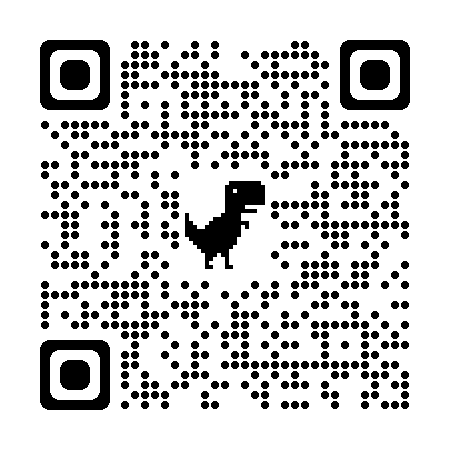 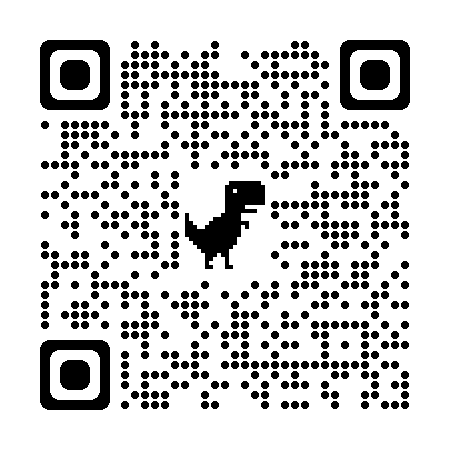 16